PROCESSI INDUSTRIALI CHIMICI E BIOCHIMICI
TRASFERIMENTO 
DI MASSA
1
TRASFERIMENTO DI MASSA
In tutte le equazioni è stato assunto che:
 tutti i fenomeni di trasferimento di massa fossero istantanei
cioè che la cinetica globale del processo di fermentazione non fosse limitata dai trasferimenti di massa, ma solo dalle caratteristiche cinetiche del catalizzatore biologico
le reazioni biochimiche (e chimiche) sono governati da due fenomeni principali: se ad esempio il sistema è costituito da una soluzione nella quale viene insufflata aria perché l’ossigeno è un reagente indispensabile, i due fenomeni saranno rappresenti come segue

Trasferimento Di Massa
O2 gas  D  O2 in fase liquida della biomassa


Reazione Biochimica
Substrato Nutritivo + Enzima +  O2 in fase liquida
D Prodotti
2
TRASFERIMENTO DI MASSA
Ciascuno di questi stadi ha una sua velocità, e si parlerà quindi di
cinetica di diffusione
 (o di trasferimento di massa)  dell’ossigeno dalla fase gas alla fase liquida, e 
cinetica della reazione biochimica

Supponiamo che la costante di velocità per il  trasferimento dell’ossigeno dalla fase gas alla fase liquida sia Kd e la costante di velocità per la reazione biochimica di formazione dei prodotti  sia Kb, la costante di velocità dell’intero processo (trasferimento di massa + reazione biochimica) sarà

Ki = Kd Kb/(Kd + Kb)

se Kd > >  Kb, Kd + Kb » Kd, e Ki = Kb
La costante di velocità dell’intero processo è circa uguale alla costante di velocità della reazione biochimica. 
la reazione biochimica è il fenomeno limitante la cinetica globale

Se Kb > >  Kd, Kd + Kb » Kb, e Ki = Kd. La costante di velocità dell’intero processo è circa uguale alla costante di velocità del trasferimento di massa. 
il trasferimento di massa è il fenomeno limitante la cinetica globale
3
TRASFERIMENTO DI MASSA
Processo biochimico:
le cellule sono in fase solida ed il substrato in fase liquida
dovrà avvenire che le cellule si trasferiscano nella fase liquida, o che il substrato si trasferisca nella fase solida, prima che le cellule possano iniziare a consumare il substrato. 

Se la fermentazione avviene con aerazione, l’ossigeno si dovrà trasferire dalla fase gassosa alla fase liquida o alla fase solida. 

Il trasferimento di massa non riguarda solamente il passaggio di un reagente da una fase all’altra, ma anche il movimento dei reagenti nella stessa fase per avvicinarsi in modo da venire in contatto e reagire. 

tre principali zone nelle quali avviene il moto dei componenti 

un solido ed un liquido: il solido sarà circondato dalla fase liquida, e le tre zone saranno, (1) la massa di liquido che circonda la particella solida, (2) lo stato di liquido (un film sottile di liquido) aderente alla superficie del solido, (3) i pori del solido
4
TRASFERIMENTO DI MASSA
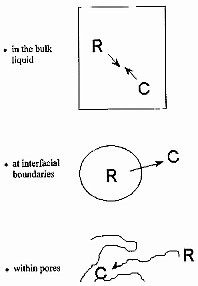 MASSA LIQUIDA: R = enzima, C = substrato, entrambi in fase liquida

FILM LIQUIDO INTERFACCIALE ADERENTE ALLA SUPERFICIE DELLA PARTICELLA SOLIDA: R = enzima in fase solida, C = substrato all’interfaccia
PORI ALL’INTERNO DELLA PARTICELLA SOLIDA: R = substrato, C = enzima. R migra all’interno dei pori della fase solida per incontrare C nella fase solida
La figura rappresenta alcune situazioni: 
soluzione omogenea, R e C sono entrambi in soluzione. Il moto sarà entro la fase liquida stessa. 
sospensione di un solido in un liquido, la massa della fase liquida conterrà solo C.  Si distingueranno tre zone, la massa liquida, il film interfacciale ed i pori entro la fase solida.
5
TRASFERIMENTO DI MASSA
soluzione (sistema omogeneo): la viscosità del liquido si oppone al moto relativo dei due componenti del sistema.

 La velocità del moto in assenza di agitazione della soluzione dovrà avvenire solo:
per diffusione (la forza motrice è la differenza di concentrazione tra zone diverse della fase, cioè i gradienti di concentrazione all’interno della fase liquida)
 per convezione naturale (la forza motrice è la differenza di temperatura tra zone diverse della fase, cioè i gradienti di temperatura all’interno della fase liquida). 

In presenza di agitazione meccanica, la forza motrice è una sorgente esterna di energia meccanica (una agitatore a pale, un pompa, un compressore). Questa forza viene introdotta per aumentare la velocità del moto relativo dei due componenti del sistema. Pertanto
la velocità di trasferimento di massa all’interno della fase liquida dipende:
(1) dal livello della agitazione
(2) dalla viscosità del liquido

Il livello di agitazione, a sua volta, dipende da:
•disegno dell'agitatore e del reattore
•potenza meccanica applicata
6
TRASFERIMENTO DI MASSA
Il livello di viscosità (e densità) dipende dalla
• composizione
• temperatura
A maggior agitazione corrisponde:
 maggior costo di investimento
maggior costo energetico
maggior danno meccanico all’enzima (cambiamento delle dimensioni delle particelle solide e rottura della struttura cellulare; il danno può anche essere causato nel prodotto). 
Il moto all’interno della massa liquida diviene critico in reattori di grandi dimensioni per la formazione di zone morte (poco agitate; ad esempio in prossimità delle pareti del reattore). 

Durante la fermentazione, si possono formare prodotti che aumentano la viscosità del mezzo (ad esempio nella produzione di alcuni polisaccaridi), e quindi la potenza richiesta per l’agitazione aumenta durante la fermentazione.
7
TRASFERIMENTO DI MASSA
Normalmente la velocità di una reazione aumenta all’aumentare della concentrazione dei reagenti. 

Tuttavia una maggior concentrazione dei reagenti può causare aumento di viscosità del mezzo di reazione; 
la diminuita velocità di trasferimento di massa che ne deriva può annullare l’effetto dell’aumentata concentrazione di reagente sulla velocità chimica, 
perché lo stadio limitante può divenire il trasferimento di massa
8
TRASFERIMENTO ALL’INTERFACCIA 
FRA DUE FASI DIVERSE
Interfaccia tra due fasi diverse: uno strato sottile o film di fluido che separa le fasi

Interfaccia tra gas e liquido: se un substrato è insolubile nel mezzo acquoso dove avviene la fermentazione, bisognerà che il substrato si trasferisca al mezzo acquoso sede della reazione. Per cui, solo la concentrazione di substrato in fase acquosa, e non la concentrazione del substrato nel solvente nel quale viene impiegato o alimentato determina la velocità della reazione biochimica. 
Lo stesso avviene per l’ossigeno: una bolla di aria at 1 atm contiene 0,22 atm di O2 (in base alla composizione dell’aria ed alla legge di stato dei gas). Poiché le cellule utilizzano solo l’ossigeno disciolto, e l’ossigeno è poco solubile in acqua (< 8 mg/l), la velocità della reazione biochimica dipende dalla velocità di trasferimento dell’ossigeno dalla bolla gassosa alla fase liquida.  
Affinché il trasferimento dell’ossigeno non sia limitante, bisogna che la velocità di trasferimento dell’ossigeno sia tale da assicurare una concentrazione di ossigeno presente in ogni istante al netto del consumo di ossigeno da parte della reazione. 

Esempi di trasferimento all’interfaccia gas-liquido: rimozione di CO2 e CH4 proveniente dalla fermentazione, e in generale qualunque distillazione come avviene per i processi biochimici nella fase di separazione dei prodotti di reazione.
9
TRASFERIMENTO ALL’INTERFACCIA 
FRA DUE FASI DIVERSE
Interfaccia liquido-liquido. 
due fasi liquide non miscibili tra loro: es.: trasformazione degli steroidi, conversione biochimica di idrocarburi, operazioni di estrazioni per la separazione dei prodotti di reazione

Interfaccia liquido-solido. 
Es.: le reazioni biochimiche condotte in presenza di cellule immobilizzate e le operazioni di separazione dei prodotti di reazioni condotte ad esempio mediante adsorbimento su resine e cristallizzazione.
Nei sistemi eterogenei costituiti da un solido ed un fluido (gas o liquido) lo strato di film sottile di fluido che circonda il solido è molto importante. Si consideri ad esempio il profilo della velocità di scorrimento di un liquido dentro un tubo:






La velocità di scorrimento è massima al centro del tubo e minima alle pareti.
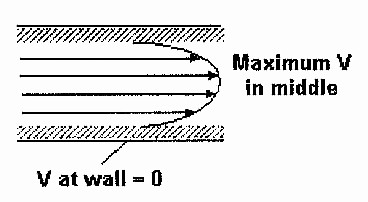 10
TRASFERIMENTO ALL’INTERFACCIA 
FRA DUE FASI DIVERSE
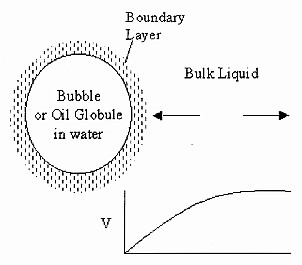 Si distinguono chiaramente tre zone: la superficie del solido, il film di liquido aderente alla superficie del solido e la massa del liquido. La velocità del moto del soluto dal solido verso la massa di liquido aumenta man mano che aumenta la distanza dalla superficie del solido. Nel film di liquido è prossima al valore minimo. Sulla superficie del solido è zero (il solido non si muove). Pertanto, nell’analisi della cinetica di trasferimento di massa, si assume che l’attraversamento del film di fluido all’interfaccia è lo stadio limitante.
11
STADI DEL MOVIMENTO NEL TRASFERIMENTO 
DI UN SOLUTO FRA DUE FASI
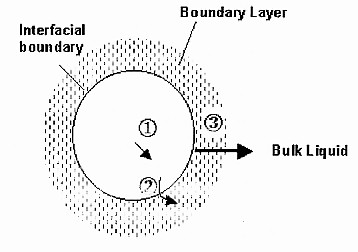 Nella figura la parte interna del cerchio rappresenta una fase insolubile (ad esempio un globulo o una bolla di O2) nella fase liquida solvente presente in eccesso. Nello stadio 1, il soluto si muove all’interno della fase insolubile verso la superficie esterna (moto dall’interno verso la superficie del solido), nello stadio 2 avviene l’attraversamento della superficie di contatto (moto dalla superficie solida al film liquido all’interfaccia), e nello stadio 3 il soluto si muove attraverso il film sottile di liquido all’interfaccia (moto dal film liquido all’interfaccia alla massa liquida solvente). Lo stadio 3 (attraversamento del film liquido che separa la fase insolubile dalla massa liquida) è lo stadio limitante. All’interfaccia possono accumularsi molecole idrofobiche (olio, idrocarburi) che rallentano il moto del soluto.
12
STADI DEL MOVIMENTO NEL TRASFERIMENTO 
DI UN SOLUTO FRA DUE FASI
Bisogna considerare che il moto di soluto all’interfaccia è comandato dalla diffusione della molecola attraverso un gradiente di concentrazione (da una zona a più alta concentrazione ad una zona a più bassa concentrazione). Si consideri che in questo processo di trasferimento aumenta l’entropia del sistema: la molecola lascia la fase molto concentrata del solido per trasferirsi alla fase più diluita del liquido. Il trasferimento è quindi spontaneo. Maggiore è la differenza di concentrazione tra le due fasi, maggiore è la velocità di trasferimento di massa. La variazione della concentrazione di soluto attraverso il film interfacciale tra due fasi è rappresentata nella seguente figura che riporta in ordinate la concentrazione di soluto ed in ascisse la distanza dell’elemento di volume considerato dalla superficie del solido (phase 1):
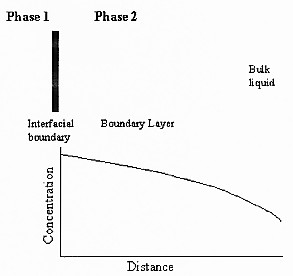 13
STADI DEL MOVIMENTO NEL TRASFERIMENTO 
DI UN SOLUTO FRA DUE FASI
I parametri che controllano la velocità di trasferimento di massa e gli effetti che ne conseguono sono i seguenti: 
la velocità di trasferimento di massa aumenta
· aumentando la superficie di contatto (o superficie interfacciale) tra le due fasi
· diminuendo la dimensione (lo spessore) della superficie interfacciale tra le due fasi
· aumentando il gradiente di concentrazione attraverso lo spessore di film interfacciale;
i fattori che influenzano il trasferimento di fase sono
· la superficie interfacciale
· la solubilità del soluto nella massa della fase liquida
· il gradiente di concentrazione tra le due fasi
· la velocità di mescolamento
· la viscosità e la temperatura.
14
STADI DEL MOVIMENTO NEL TRASFERIMENTO 
DI UN SOLUTO FRA DUE FASI
Le seguenti figure aiutano a comprendere più immediatamente l’effetto dell’aumento della superficie interfacciale. 





  
Nella figura a sinistra si mostra come aumentando la larghezza della porta, un maggior numero di persone attraversano la porta nell’unità di tempo. Nella figura a desta come componendo il grosso granulo di solido in granuli più piccoli, aumenti la superficie di contatto, il che equivale ad aumentare la larghezza della porta nella figura a sinistra. Nella figura a destra, la particella grossa può essere una bolla di gas, un goccia di liquido, un granulo di solido. Le particelle piccole hanno ciascuna un diametro minore della particella grossa, ma tutte insieme offrono maggior superficie rivolta verso l’esterno. Il diametro della particella dipende dalla presenza di agenti tensioattivi (variano la forza di coesione superficiale tra particelle) e dal sistema di agitazione.
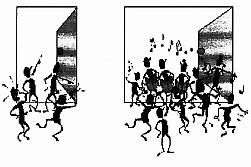 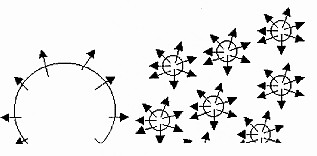 15
STADI DEL MOVIMENTO NEL TRASFERIMENTO 
DI UN SOLUTO FRA DUE FASI
A sinistra: la frantumazione di una particella di grosso diametro in due particelle di diametro più piccolo causata dalla forza meccanica dell’agitatore. 
A destra: il processo inverso dovuto alla forza di coesione tra le superfici di diametro piccolo.





                        Frantumazione                                                    Aggregazione
Per effetto della solubilità: maggiore è la solubilità del soluto nel mezzo di reazione, maggiore è il gradiente di concentrazione attraverso l’interfaccia tra le due fasi, maggiore è la velocità di trasferimento di massa da una fase all’altra.  Tutti i parametri che governano la solubilità del soluto nel mezzo di reazione hanno effetto sulla velocità di trasferimento di massa:
· carica, dimensione, polarità, natura chimica del soluto
· temperatura
· agitazione
· natura chimica del mezzo di reazione.
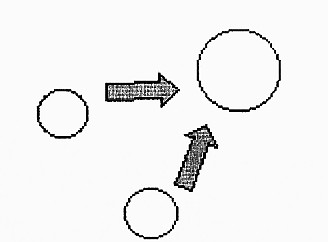 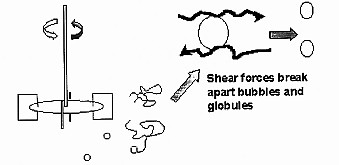 16
STADI DEL MOVIMENTO NEL TRASFERIMENTO 
DI UN SOLUTO FRA DUE FASI
Ad esempio, O2 è una molecola apolare, è poco solubile in acqua, e la sua solubilità diminuisce all’aumentare della temperatura 

in genere la solubilità di un gas in un liquido diminuisce all’aumentare della temperatura perché sposta a sinistra l’equilibrio

 O2 gas Û  O2 liquido 

Anche la presenza di altri soluti polari (ad esempio zuccheri o ioni inorganici rendono ancora più polare il mezzo acquoso) diminuisce ulteriormente la solubilità di O2.
17
DIPENDENZA DEL GRADIENTE DI CONCENTRAZIONE DALLA VELOCITA’ DI AGITAZIONE
Il gradiente di concentrazione attraverso il film liquido aumenta se la velocità di consumo del soluto nel mezzo di reazione aumenta. In figura due ipotetiche situazioni che si verificano all’aumentare della velocità di agitazione:
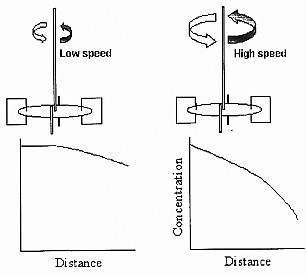 La concentrazione di soluto a distanza = 0 dalla superficie del solido è uguale nei due casi. Ma, a pari distanza, la concentrazione ad alta velocità di agitazione è minore della concentrazione a bassa velocità di agitazione. Alla fine dello spessore di film liquido (quindi nella massa della fase liquida del mezzo di reazione, dove il soluto incontra l’altro reagente), la concentrazione è nulla (perché il soluto viene consumato dalla reazione con l’altro reagente presente nella massa della fase liquida).  Ne consegue che lo spessore del film liquido a bassa velocità di agitazione è maggiore che ad alta velocità di agitazione.  Orbene, minore è lo spessore di film liquido, maggiore è la velocità di trasferimento di massa.
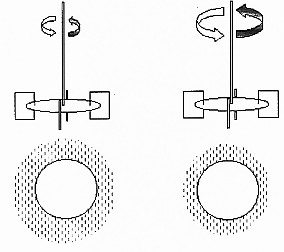 Bassa velocità             Alta velocità 
                   di agitazione
18
EFFETTO DELLA TEMPERATURA E DELLA VISCOSITA’ (sulla cinetica del trasferimento di massa)
La figura rappresenta un film liquido interfacciale a spessore costante a due temperature diverse, e quindi a due viscosità diverse. La freccia entro lo spessore di liquido più marcata in neretto indica maggior velocità. Tuttavia, bisogna ricordare che a temperatura più alta, la solubilità del soluto può diminuire, e quindi contrapporsi all’effetto della diminuita viscosità.
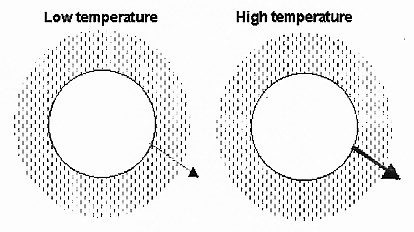 Viscosità a bassa temperatura  >  Viscosità al alta temperatura
               Velocità di trasferimento di massa  <  Velocità di trasferimento di massa
                                 a bassa temperatura                       ad alta temperatura
19
EFFETTO DELLA POROSITA’
(sulla cinetica del trasferimento di massa)
figura 1: un sistema costituito da un supporto inerte (cerchio interno bianco) sulla superficie del quale è stato depositato un enzima.
In ordinate si riporta la concentrazione del substrato ed in ascisse la distanza dalla superficie esterna verso l’interno del pellet di enzima immobilizzato.
figura 2: un poro che parte dalla superficie esterna del pellet e si restringe verso l’interno. Il grafico è simile a quello della figura superiore. 
Il catalizzatore (l’enzima) è situato sulla superficie esterna del solido costituito dall’enzima e supporto. Lo strato di enzima è poroso. Il substrato migra dalla superficie esterna dentro i pori. Si stabilisce un gradiente di concentrazione di substrato dentro il poro, che è la forza motrice della diffusione del substrato entro il poro. La quantità di enzima che partecipa alla reazione biochimica non è la totalità della massa dell’enzima, ma la frazione raggiungibile dal substrato. La cinetica di trasferimento dipende dalla velocità di diffusione del substrato entro il poro.
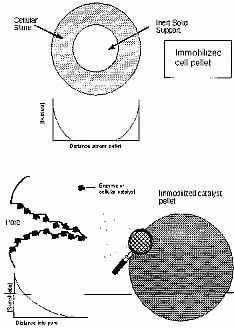 20
FATTORI CHE INFLUENZANO IL TRASFERIMENTO DI MASSA DENTRO I PORI
La velocità di agitazione della massa di liquido che contiene il substrato in soluzione ha influenza limitata (cioè non è l’unico parametro) sulla diffusione del substrato entro i pori. Il poro, a questo riguarda, è una zona morta. La velocità di 
diffusione ( ­ ) entro i pori dipende da
· gradiente di concentrazione ( ­ ) tra la massa della soluzione e l'interno dei pori
· viscosità (¯) e densità della soluzione
· dimensione della molecola di substrato (¯) 
· temperatura ( ­ )
· diametro dei pori ( ­ ) dello strato di enzima depositato sul supporto.
La relazione tra velocità di diffusione  e questi parametri è indicata sopra dal verso della freccia (verso l’alto = aumento; verso il basso = diminuzione). La quantità di enzima che partecipa alla reazione dipende dal livello di porosità (volume totale di spazio vuoto interno raggiungibile che costituisce lo strato solido di enzima; maggiore è il diametro dei pori più velocemente raggiungibile è l’enzima dal substrato). La velocità di agitazione agevola la diffusione entro i pori perché mantiene un gradiente di concentrazione elevato tra la superficie esterna dello strato solido di enzima e l’interno dei pori (vedi figure a pagina 124).
21
QUANTIFICAZIONE DEL TRASFERIMENTO DI MASSA
diffusione attraverso lo strato di film liquido interfacciale
Esempio: consumo di petrolio ad opera di enzimi. Il sistema è costituito da due fasi. Le molecole di idrocarburi devono attraversare l’interfaccia tra la fase del petrolio e la fase acquosa per raggiungere l’enzima nella fase acquosa. La velocità di consumo degli idrocarburi dipende dalla loro concentrazione nella fase acquosa, e quindi dalla velocità di trasferimento degli idrocarburi dalla fase oleosa alla fase acquosa (bolle di olio disperse nella fase acquosa contenente l’enzima). Le equazioni matematiche che descrivono il trasferimento devono tenere conto dei seguenti parametri
· velocità dell'agitatore
· geometria del reattore
· diametro delle pale di agitazione
· densità della fase enzimatica
· densità delle bolle oleose
· diffusione del soluto (gli idrocarburi)
· viscosità della fase enzimatica.
22
QUANTIFICAZIONE DEL TRASFERIMENTO DI MASSA
diffusione attraverso lo strato di film liquido interfacciale
La velocità di trasferimento di massa, espressa come variazione di concentrazione di soluto nell’unità di tempo nell’interfaccia (g l-1 ore-1), :
dCS/dt = k A (C*S – CS) (63), ove
C*S (g/l) è la concentrazione del soluto nell’interfaccia,
CS (g/l) è la concentrazione del soluto nella fase acquosa,
k è il coefficiente di trasferimento di massa del soluto attraverso l’interfaccia
(ore-1 m-2),
A (m2) è l’area totale dell’interfaccia.
Questo modello è basato sull’assunzione che il trasferimento di massa nell’interfaccia è lo stadio limitante.
Il coefficiente k (­)  dipende dalla temperatura (­), dalla viscosità dell’interfaccia (¯), dalla dimensione della molecola di soluto (¯), dalla velocità di agitazione (­: questa a sua volta diminuisce lo spessore dell’interfaccia), dalla presenza di altri componenti che cambiano la viscosità dell’interfaccia. 
L’area dell’interfaccia A (­) dipende dalla velocità di agitazione (­) e dalla presenza di tensioattivi (questi diminuiscono le forze di coesione, e quindi favoriscono la formazione di  un numero maggiore bolle di piccolo diametro).
23
DIFFUSIONE DENTRO I PORI
La velocità di diffusione entro i pori è molto più difficile da quantificare di altri tipi di trasferimento di massa. 

Per far questo, bisogna considerare, oltre al trasferimento entro i pori, una serie di altri situazioni al contorno:
· diffusione del soluto entro i pori ed attraverso l'interfaccia solido-liquido,
· la distanza coperta dal soluto entro i pori
· il diametro dei pori e del soluto: é facile intuire che diminuendo il diametro dei pori ed aumentando il diametro della molecola di soluto, la velocità di diffusione diminuirà.
24
Determinare se la cinetica del processo
è limitata dal Trasferimento di Massa

Questa determinazione è semplice. Si eseguono esperimenti a varie velocità di agitazione, misurando CS al variare del tempo per ogni valore della velocità di agitazione. Si calcola la velocità di areazione dai dati sperimentali. Si riportano i dati in un grafico come il seguente:
In ascissa è riportata la velocità di agitazione (giri/min), in ordinata è riportata la velocità di reazione. Quando la velocità della reazione non aumenta più, all’aumentare della velocità di agitazione, la cinetica del processo non sarà più limitata dalla cinetica di diffusione di massa  (Kd > > Kb).
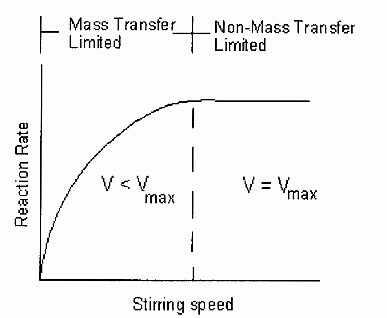 25
Relazione tra velocità di trasferimento di massa e concentrazione critica del substrato
 
In base all’equazione di Monod potremo definire concentrazione critica del substrato 
[Scrit]: la concentrazione oltre la quale la velocità specifica di crescita non varia più all’aumentare della concentrazione di substrato (cioè il valore di [S] per cui m raggiunge il valore di mmax)

il trasferimento di massa del substrato potrà divenire limitante se talmente lento da non riuscire a mantenere [S] = [Scrit]
 
In questo caso, la concentrazione di substrato sarà limitante perché il trasferimento di massa è divenuto limitante. 

questa relazione tra concentrazione limitante di substrato e trasferimento di massa limitante sarà vera principalmente in quei sistemi eterogenei dove il substrato e l’enzima sono in fasi diverse.
26
INTERPRETAZIONE DEGLI EFFETTI OSSERVATI SPERIMENTALMENTE
Esercizio 52. Supponiamo un esperimento nel quale si impieghi lipasi immobilizzata su un letto di materiale inerte poroso con pori di diametro 100 mm per rompere una emulsione di olio in acqua. La lipasi dovrà idrolizzare l’olio metabolizzandolo in modo che alla fine si ottenga una sola fase acquosa. Durante la fermentazione l’acidità della fase acquosa aumenta, a causa dell’idrolisi degli esteri dell’olio, 
RCOOR’ + H2O  RCOO- H+ + R’OH 
La velocità della reazione si misura misurando per titolazione con NaOH la velocità di produzione di H+. Per calcolare la velocità di reazione bisognerà eseguire la titolazione su campioni prelevati al variare del tempo e calcolare la tangente alla curva consumo di soda/mg di lipasi conto tempo. La velocità sarà perciò espressa come comparsa di prodotto nell’unità di tempo riferita al peso unitario di lipasi, V = mmoli di H+/(min x mg lipasi). Per determinare se la velocità di reazione è limitata dal trasferimento di massa si eseguono esperimenti a varie velocità di agitazione e varie concentrazioni iniziali di olio, ottenendo i seguenti risultati:
27
INTERPRETAZIONE DEGLI EFFETTI OSSERVATI SPERIMENTALMENTE
28
INTERPRETAZIONE DEGLI EFFETTI OSSERVATI SPERIMENTALMENTE
Esercizio 52. Determinare in quali condizioni il regime cinetico viene limitato dal trasferimento di massa ed in quali condizioni viene limitato solo dalla concentrazione di substrato.
29